Prezentace ITIplzeňské metropolitní oblastiMV OPTP
Erich Beneš
Plzeň
27. 11. 2017
Vymezení ITI
Integrated Territorial Investments
Vyplývá z Nařízení EU (1301/2013 a 1303/2013), transponováno do zákona o podpoře regionálního rozvoje
nástroj efektivního čerpání finančních prostředků EU na konkrétní problémy metropolitní oblasti (synergické efekty napříč vybranými specifickými cíli OP)
projekty předložené do výzev ITI soutěží jen s projekty v rámci dané aglomerace
V ČR je 7 aglomerací s ITI
01-1
Vymezení ITI
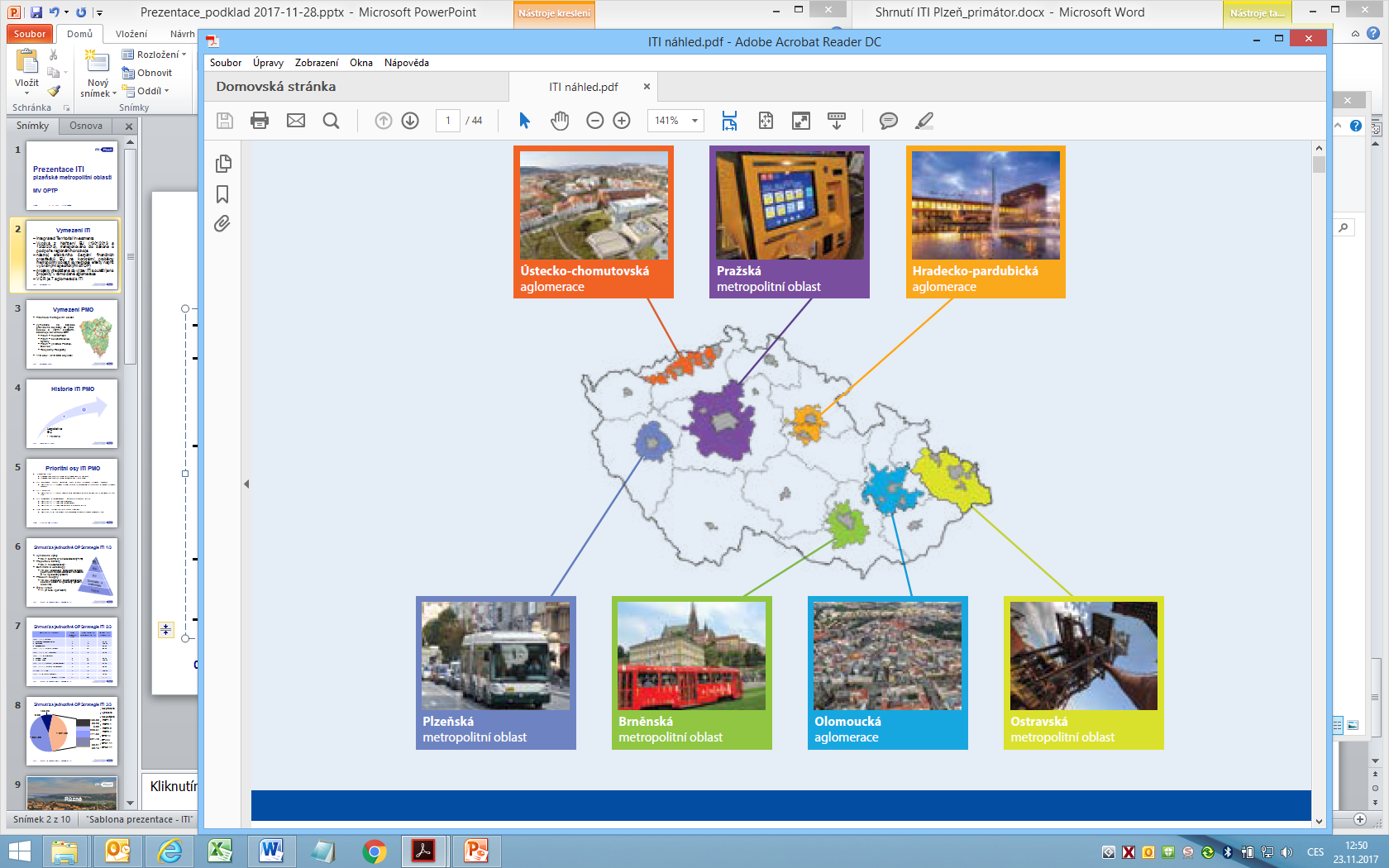 Vymezení PMO
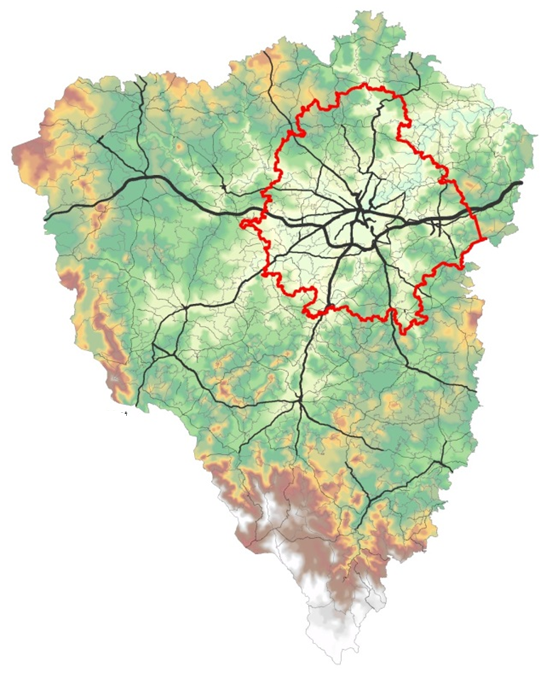 Plzeňská metropolitní oblast

vymezeno na základě pravidelné dojížďky za prací, školou a jinými službami, zasahuje do okresu/ORP:
Plzeň – město/Plzeň
Plzeň – sever/Kralovice, Nýřany
Plzeň – jih/Stod, Přeštice, Blovice
Rokycany/Rokycany

118 obcí / 310 000 obyvatel
01-2
Vymezení PMO
Prioritní osy ITI PMO
Strategické cíle:
Plzeňská metropolitní oblast – Evropské centrum techniky
Plzeňská metropolitní oblast – Region bez rizik a bariér

PO1: Aplikovaný výzkum, technické obory a obory s vysokou přidanou hodnotou
Specifický cíl 1.1 Zvýšení přínosů výzkumu pro společnost a rozvoj oborů s vysokou přidanou hodnotou

PO 2: Mobilita
Specifický cíl 2.1 Rozvoj páteřní sítě regionální silniční infrastruktury na navazující síť TEN-T

PO3: Vzdělávání a zaměstnávání, sociální a zdravotní služby
Specifický cíl 3.1 Dostupné vzdělávání
Specifický cíl 3.2 Dostupné zaměstnávání
Specifický cíl 3.3 Dostupné sociální a zdravotní služby

PO4: Technická infrastruktura a životní prostředí
Specifický cíl 4.1 Zajištění protipovodňové ochrany a čištění odpadních vod
01-3
Prioritní osy ITI PMO
Historie ITI PMO
Alokace Strategie ITI PMO
5,25 mld. Kč

Implementační náklady (nositel a ZS ITI PMO)
Cca 30 mil. Kč
Cca 10 FTE / 6 let
0,5 % vůči alokaci
01-4
Historie ITI PMO
Implementační struktura ITI
Nositel ITI
Odpovědnost za strategii ITI
Výzvy nositele ITI v daném území
Implementační struktura
Pracovní skupiny (princip partnerství)
Řídící výbor
Zprostředkující subjekt ITI
U části ŘO (ERDF):
Výzvy ZS ITI
kontrola formálních náležitostí
kontrolu přijatelnosti (obecná, specifická)
věcné hodnocení
Řídící orgán
Věcné hodnocení (kde není ZS ITI)
Konečná kontrola způsobilosti
01-5
Implementační struktura ITI
Shrnutí za jednotlivé OP Strategie ITI 1/3
Vyhlášené výzvy nositele ITI
23 (1 bez PZ a 1 s neuskutečněným PZ)
Projektové záměry
85 (1 neuskutečněný)
Semináře a workshopy
12 (5x Vzdělávání; 2x Sociální bydlení a podnikání; 2x Zaměstnanost; 2x Mobilita a 1x Aplikovaný výzkum)
Pracovní skupiny
10 (3x Vzdělávání; 2x Zaměstnanost a sociální oblast; 1x Aplikovaný výzkum; 4x Mobilita)
Řídící výbor
11 (z toho 4 per rollam)
Hodnocení žádostí o podporu
Zprostředkující subjekt ITI + Řídící orgány
42 žádostí o podporu
33 kladných závazných stanovisek
2 záporná závazná stanoviska
7 projeků v procesu hodnocení
02-1
Shrnutí za jednotlivé OP Strategie ITI 1/3
Shrnutí za jednotlivé OP Strategie ITI 2/3
02-2
Shrnutí za jednotlivé OP Strategie ITI 2/3
Shrnutí za jednotlivé OP Strategie ITI 3/3
02-3
Shrnutí za jednotlivé OP Strategie ITI 3/3
Požadavky na post 2020
Zjednodušení implementace
Sloučení nositele ITI a ZS ITI do jednoho subjektu
Grantové schéma financování ITI
Jasná a včasná identifikace projektů či opatření
Připravenost
Včasné připravení legislativy EU i ČR
Zaměření na synergie a integrované projekty
03
Požadavky na post 2020
Různé
+420 602 413 949
benese@plzen.eu